ТУРИСТИЧЕСКАЯ  ИНДУСТРИЯ
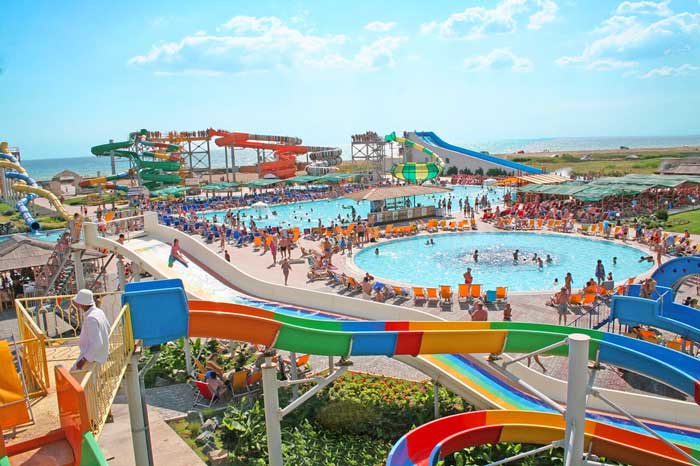 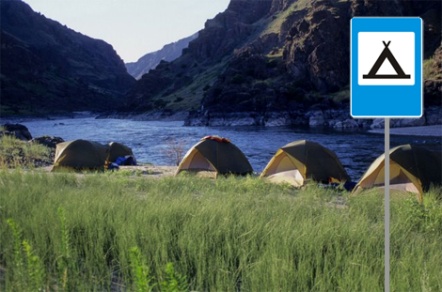 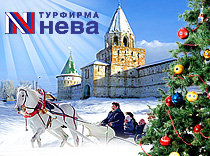 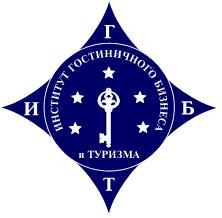 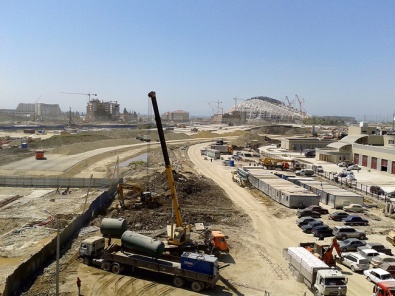 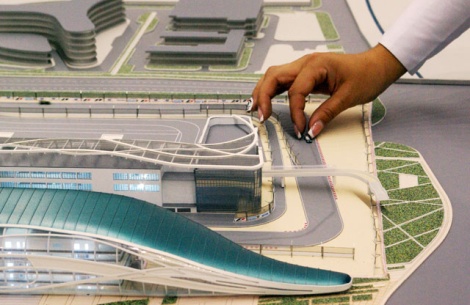 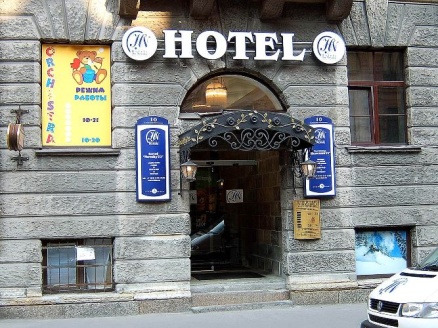 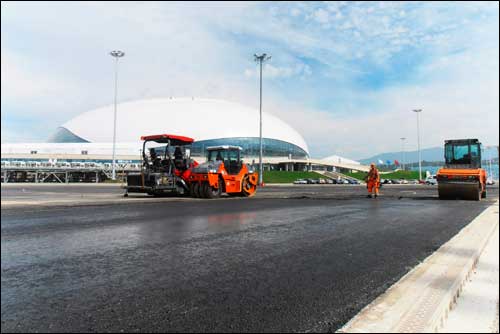 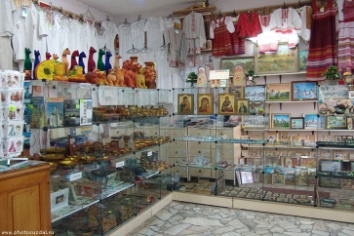 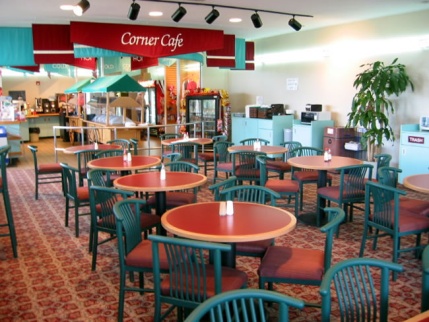 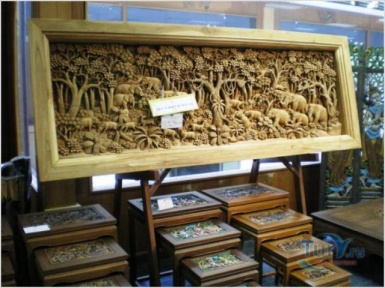 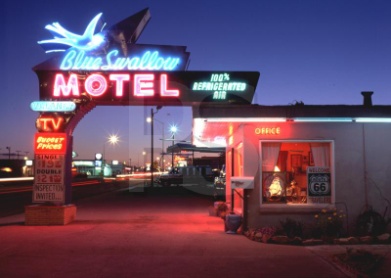 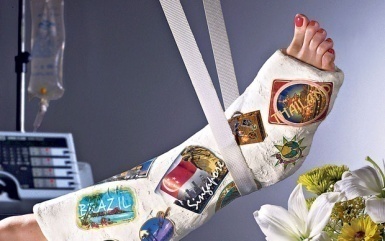